THỨ HAI
SAU CHÚA NHẬT XXIV
THƯỜNG NIÊN
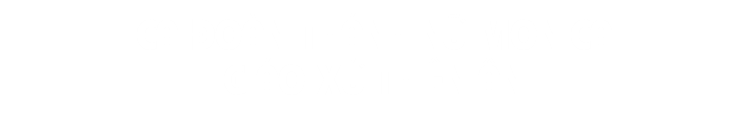 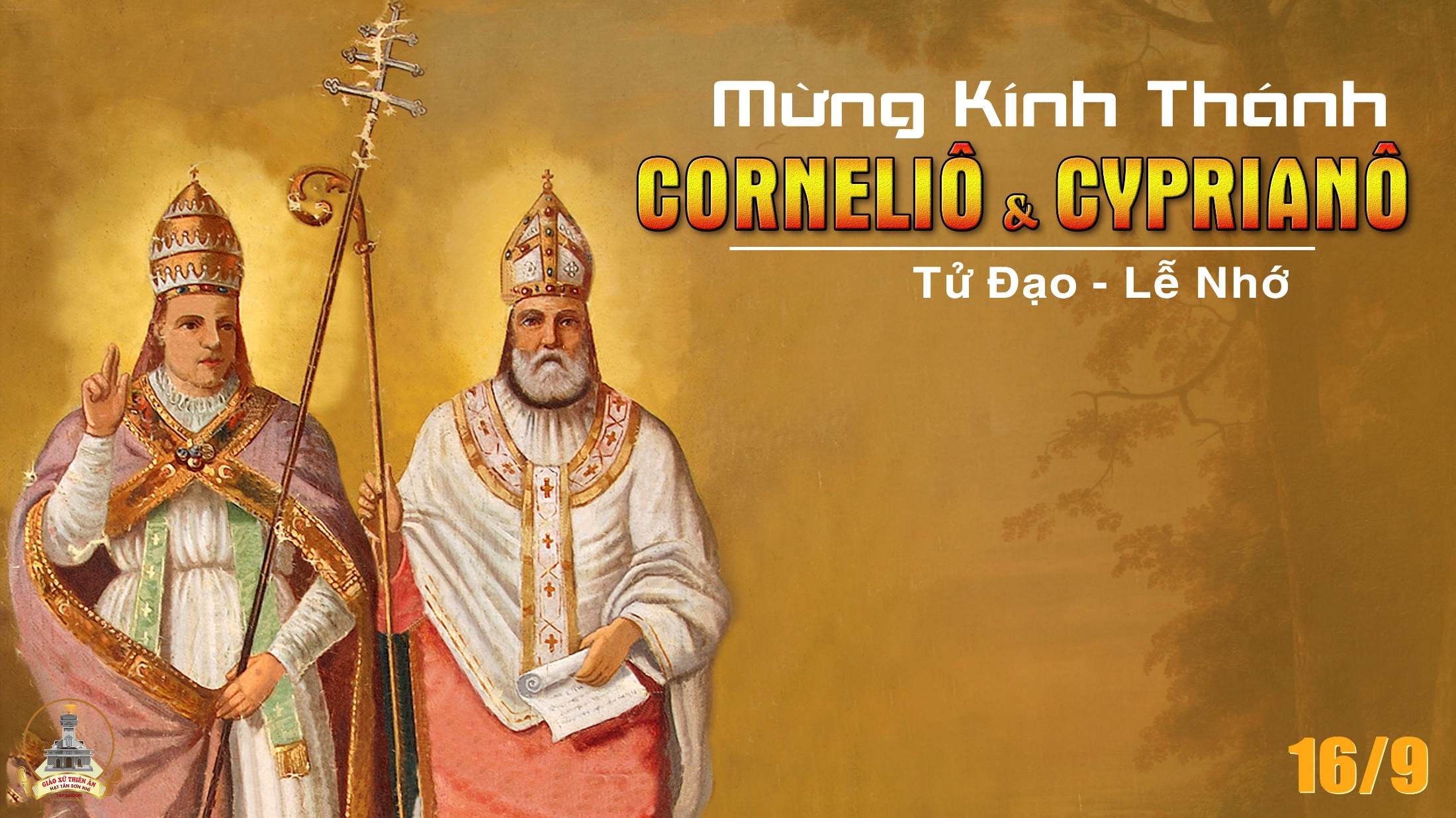 Ca Nhập LễTHẮP SÁNG TRONG CONSr. Trầm Hương
CA ĐOÀN THÁNH NỮ MONICA
GIÁO XỨ THIÊN ÂN
Đk: Thắp sáng lên trong con tình yêu Chúa. Thắp sáng lên trong con tình tuyệt vời.
Tk1: Để con hân hoan đem tin yêu đi về muôn lối. Tựa như mưa tuôn, mưa hồng ân Chúa trên trần đời.
Đk: Thắp sáng lên trong con tình yêu Chúa. Thắp sáng lên trong con tình tuyệt vời.
Tk2: Để con say mê tim reo vang rộn ràng đi tới. Niềm tin cao dâng, ôi niềm tin thánh ân tuyệt vời.
Đk: Thắp sáng lên trong con tình yêu Chúa. Thắp sáng lên trong con tình tuyệt vời.
Tk3: Trần gian hôm nay ôi bao nhiêu mây mờ giăng lối. Tựa như cơn mê, tâm hồn con quá xa tình Người.
Đk: Thắp sáng lên trong con tình yêu Chúa. Thắp sáng lên trong con tình tuyệt vời.
Tk1: Rồi hôm mai đây khi lâm nguy con thuyền tan vỡ. Hồn con chơi vơi, xin tình thương chúa luôn hộ phù.
Đk: Thắp sáng lên trong con tình yêu Chúa. Thắp sáng lên trong con tình tuyệt vời.
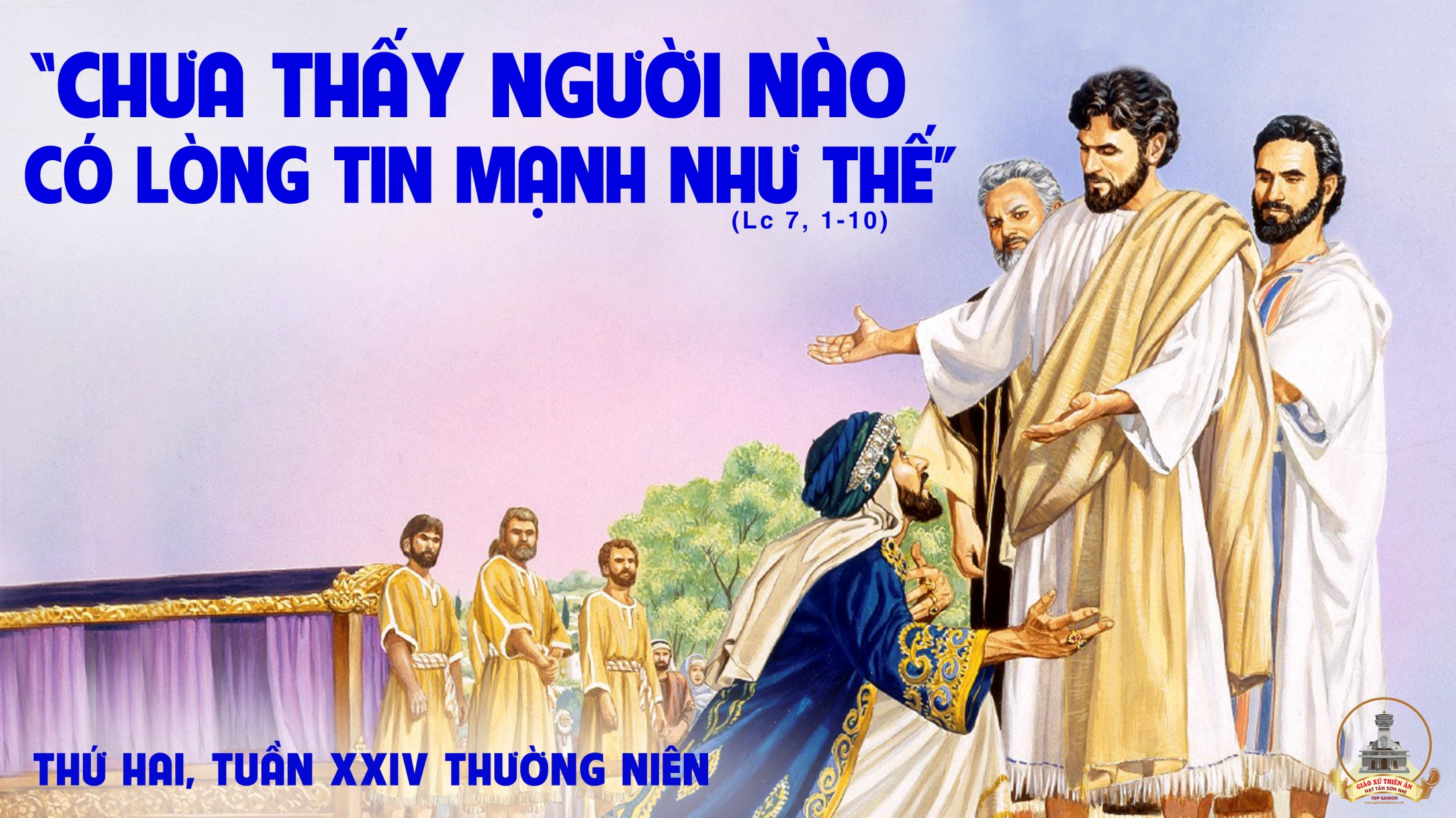 Bài đọc 1
Nếu có sự chia rẽ giữa anh em, thì không phải là để ăn bữa tối của Chúa.
Bài trích thư thứ nhất của thánh Phao-lô tông đồ gửi tín hữu Cô-rin-tô
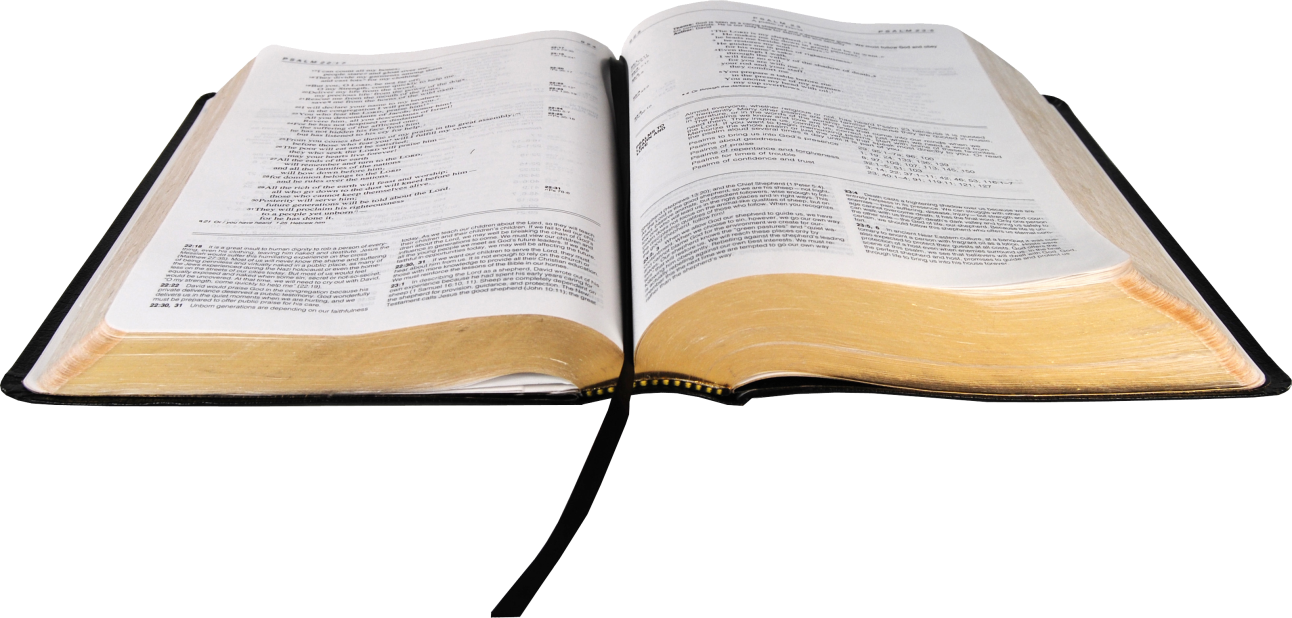 Đáp ca:
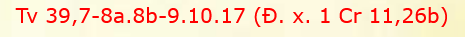 Anh em loan truyền Chúa đã chịu chết, cho tới khi Chúa lại đến.
Alleluia-Alleluia:
Thiên Chúa yêu thế gian đến nỗi đã ban Con Một, để ai tin vào Con của Người thì được sống muôn đời.
Alleluia:
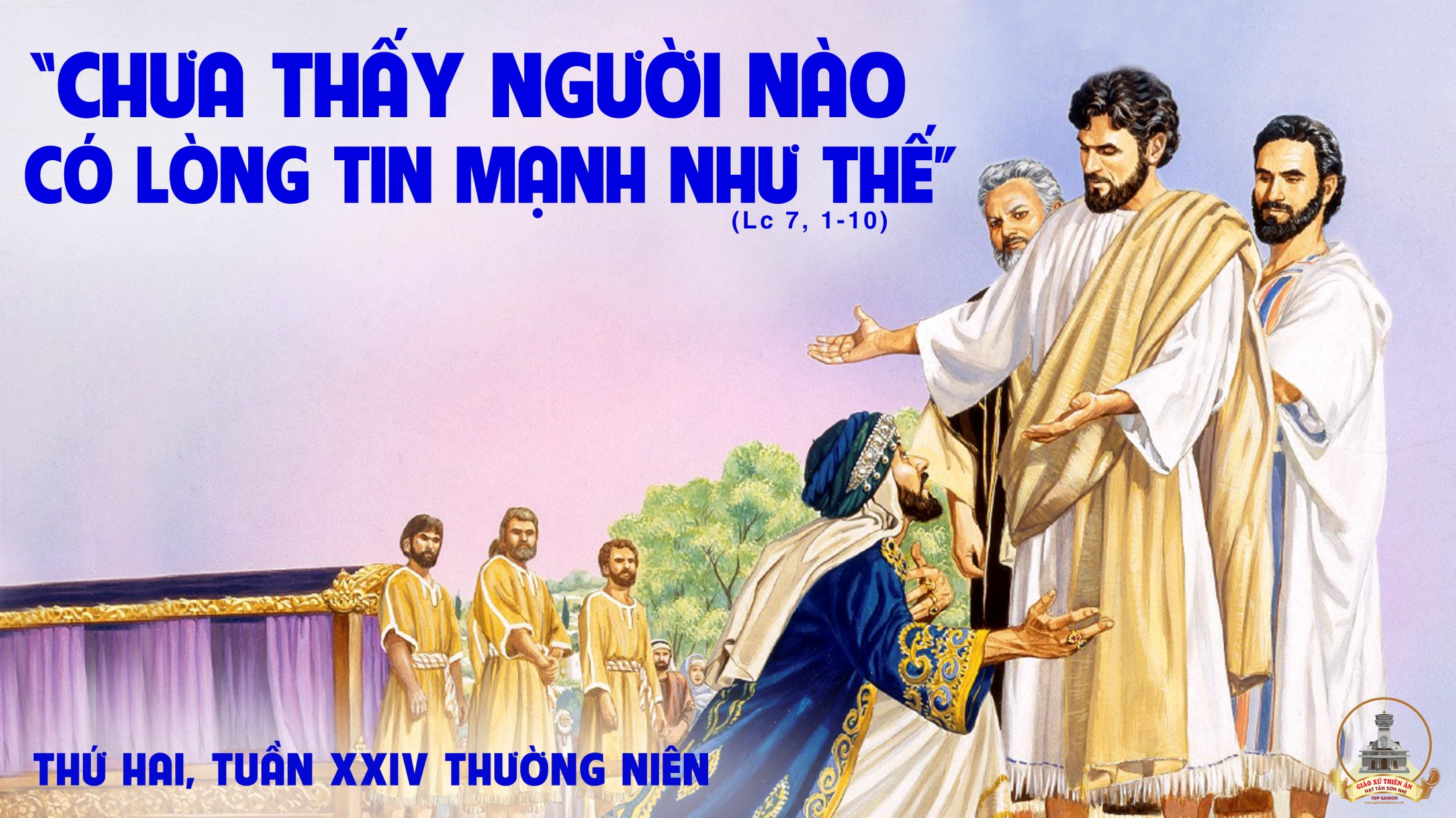 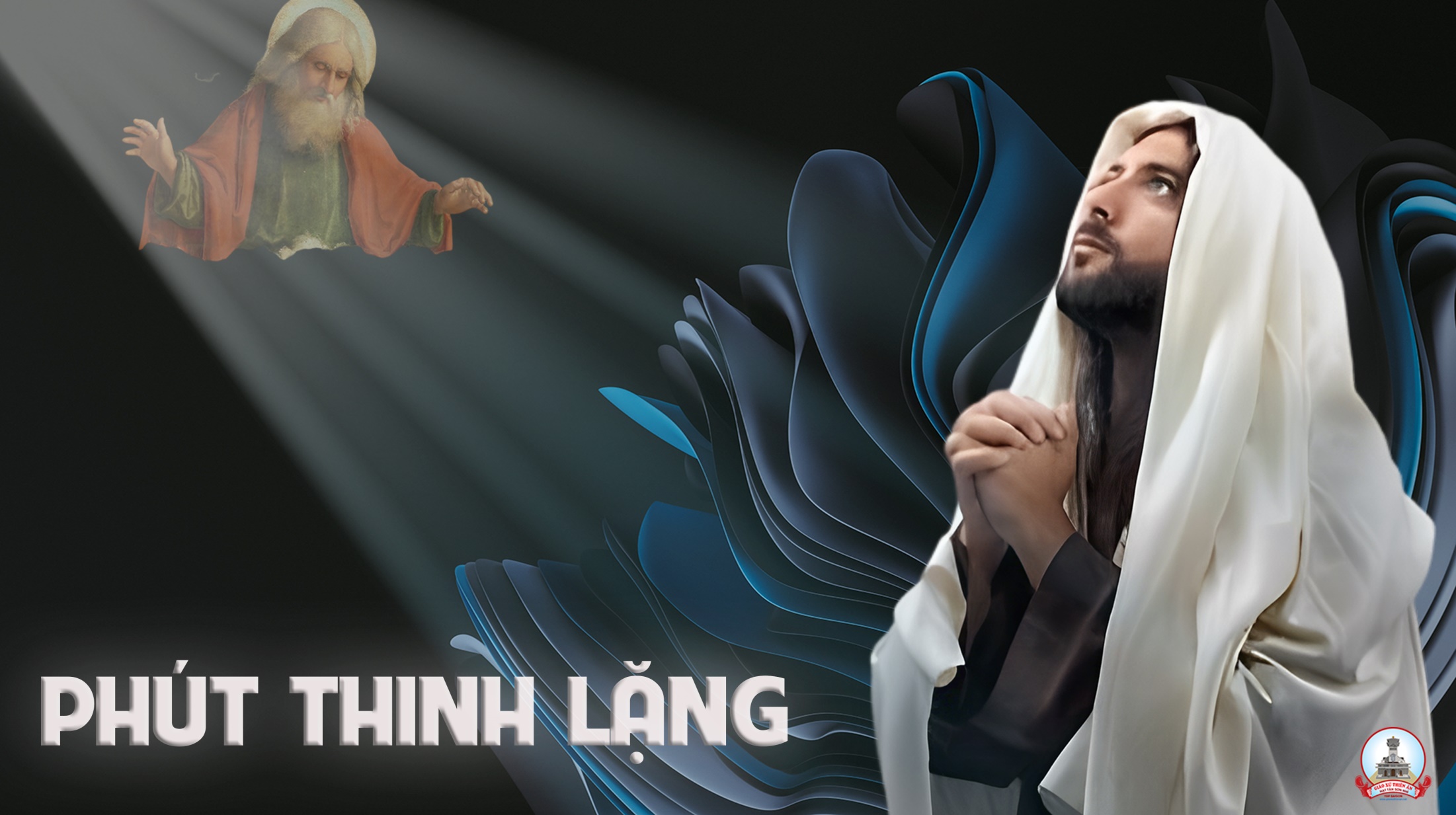 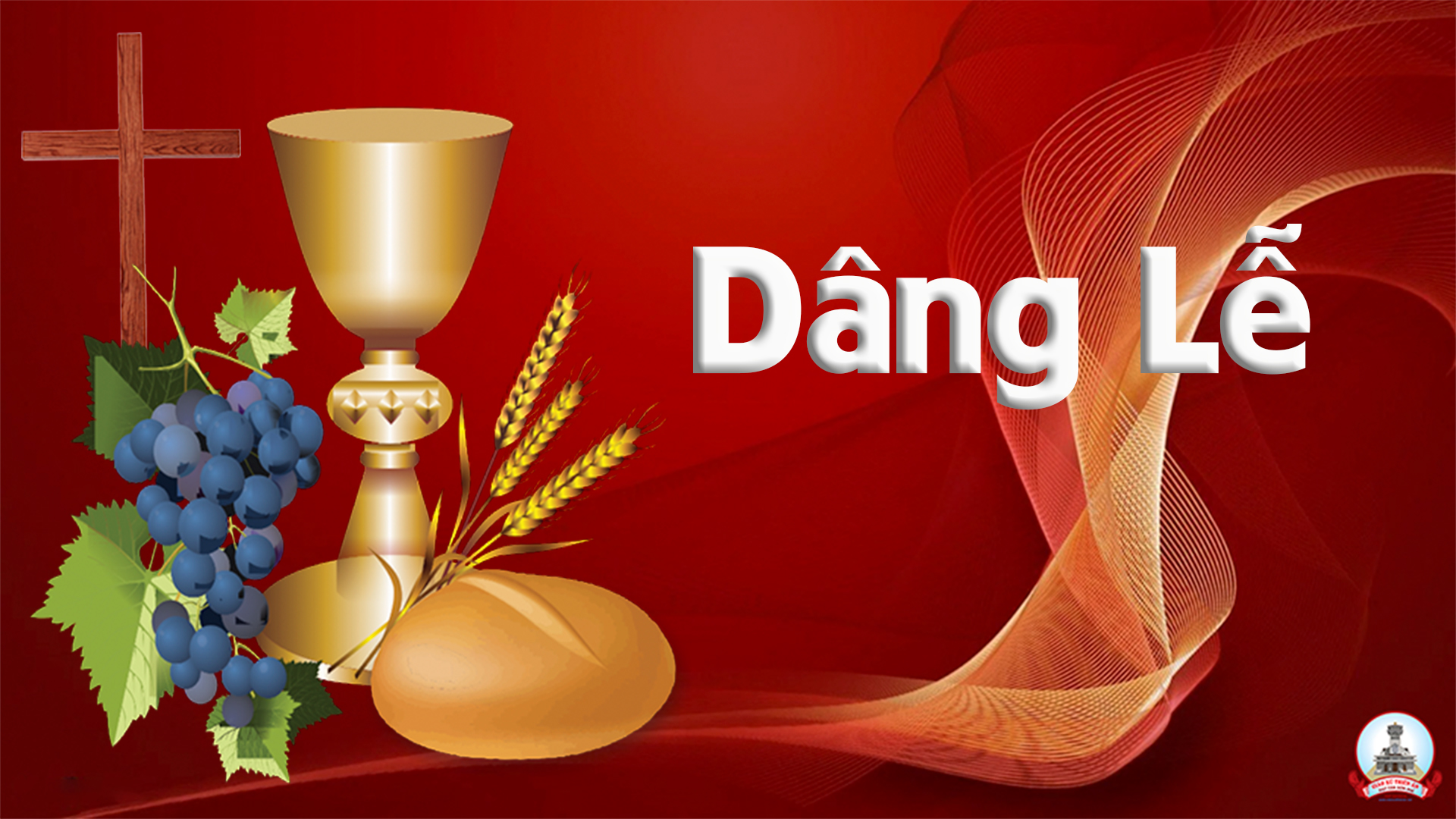 RƯỢU NHO BÁNH MIẾN
Nguyễn Duy
CA ĐOÀN THÁNH NỮ MONICA
GIÁO XỨ THIÊN ÂN
Đk: Rượu nho bánh miến con dâng về dâng về Chúa từ nhân. Nguyện xin Thiên Chúa ban dư tràn dư tràn những hồng ân.
Tk1: Con xin dâng lên tình yêu thiết tha cùng muôn tiếng ca. Ghi trong tâm tư ngàn muôn ước mơ cùng năm tháng qua.
Đk: Rượu nho bánh miến con dâng về dâng về Chúa từ nhân. Nguyện xin Thiên Chúa ban dư tràn dư tràn những hồng ân.
Tk2: Con xin dâng lên này thân xác con nhiều khi yếu đau. Xin thương ban ơn để năm tháng sau được thêm sức hơn.
Đk: Rượu nho bánh miến con dâng về dâng về Chúa từ nhân. Nguyện xin Thiên Chúa ban dư tràn dư tràn những hồng ân.
Tk3: Con xin dâng lên này thân xác con nhiều khi yếu đau. Xin thương ban ơn để năm tháng sau được thêm sức hơn.
Đk: Rượu nho bánh miến con dâng về dâng về Chúa từ nhân. Nguyện xin Thiên Chúa ban dư tràn dư tràn những hồng ân.
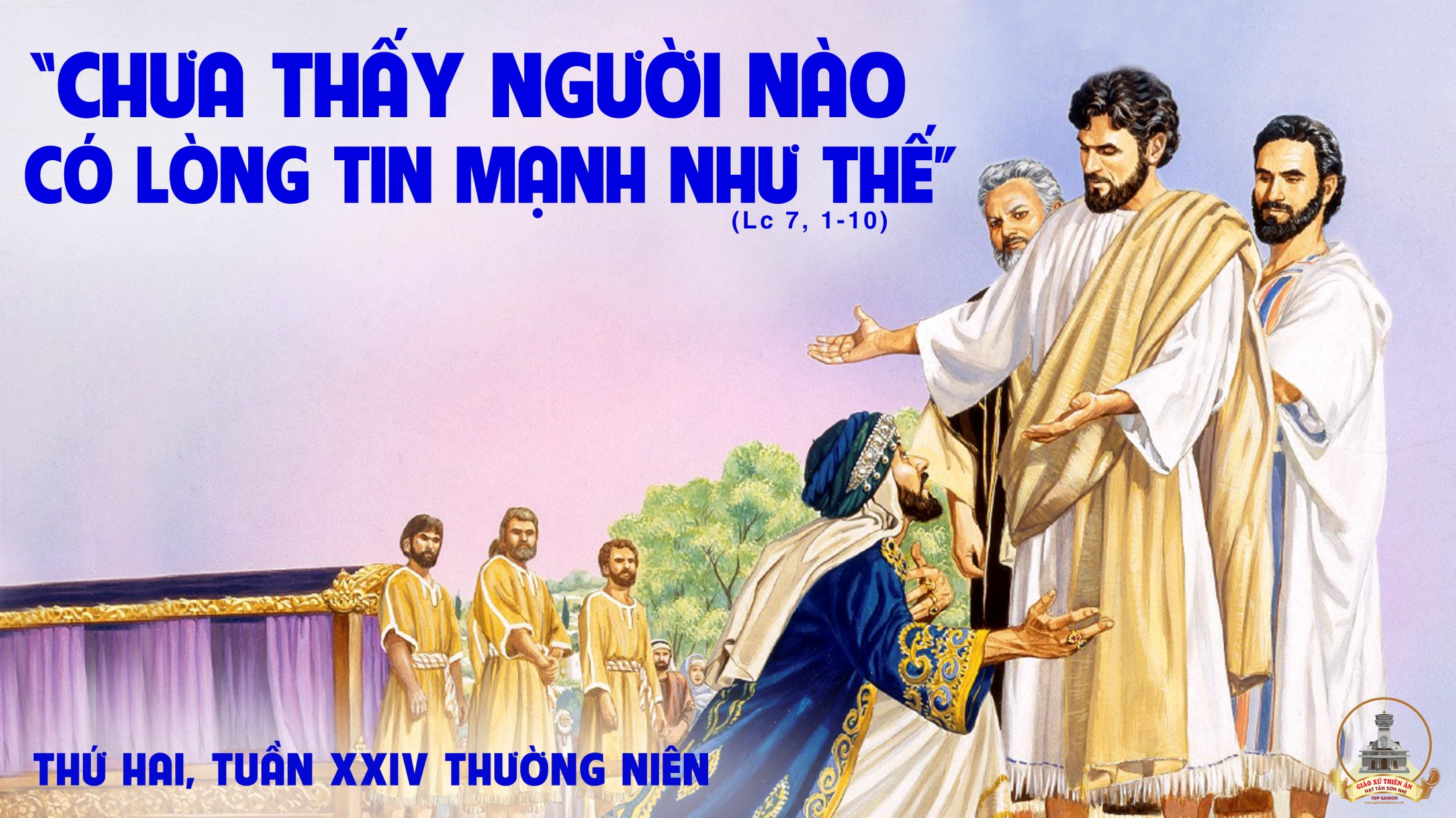 Ca Nguyện Hiệp LễChúng Con Cần Đấn ChúaPhanxico
CA ĐOÀN THÁNH NỮ MONICA
GIÁO XỨ THIÊN ÂN
Tk1: Tựa nép bên lòng Chúa, con xin tỏ hết tâm can. Vui buồn của đời sống dương gian. Đêm ngày miệt mài những lo toan. Khi vội vàng, khi muộn màng. Tiếng cười giọt lệ những miên man
Đk: Chúa vẫn biết chúng con cần đến Chúa. Tháng năm ưu tư ngập tràn. Chúa vẫn biết chúng con cần đến Chúa. Dẫn đưa đời vui sống bình an.
Tk2: Ngày tháng năm đời sống không ai nhìn thấy tương lai. Mong chờ chỉ còn biết hôm nay. Lao nhọc cả đời trắng đôi tay. Trong nụ cười, bao ngậm ngùi. Nơi nào trọn vẹn nghĩa an vui.
Đk: Chúa vẫn biết chúng con cần đến Chúa. Tháng năm ưu tư ngập tràn. Chúa vẫn biết chúng con cần đến Chúa. Dẫn đưa đời vui sống bình an.
Tk3:  Đời sống như trời gió, thân con tựa cánh chim bay. Bao ngày miệt mài kiếp tha hương. Mong về cùng tổ ấm yêu thương. Xa cội nguồn, tim nặng buồn. Mong về tựa lòng Chúa yêu thương.
Đk: Chúa vẫn biết chúng con cần đến Chúa. Tháng năm ưu tư ngập tràn. Chúa vẫn biết chúng con cần đến Chúa. Dẫn đưa đời vui sống bình an.
Tk4: Tìm đến trong tình Chúa, con tim tìm thấy an vui. Tay Người gạt lệ ướt trên mi. Tay Người hợp lại những chia ly. Trên đường đời, xa vời vời. Tay Người dịu hiền dẫn con đi.
Đk: Chúa vẫn biết chúng con cần đến Chúa. Tháng năm ưu tư ngập tràn. Chúa vẫn biết chúng con cần đến Chúa. Dẫn đưa đời vui sống bình an.
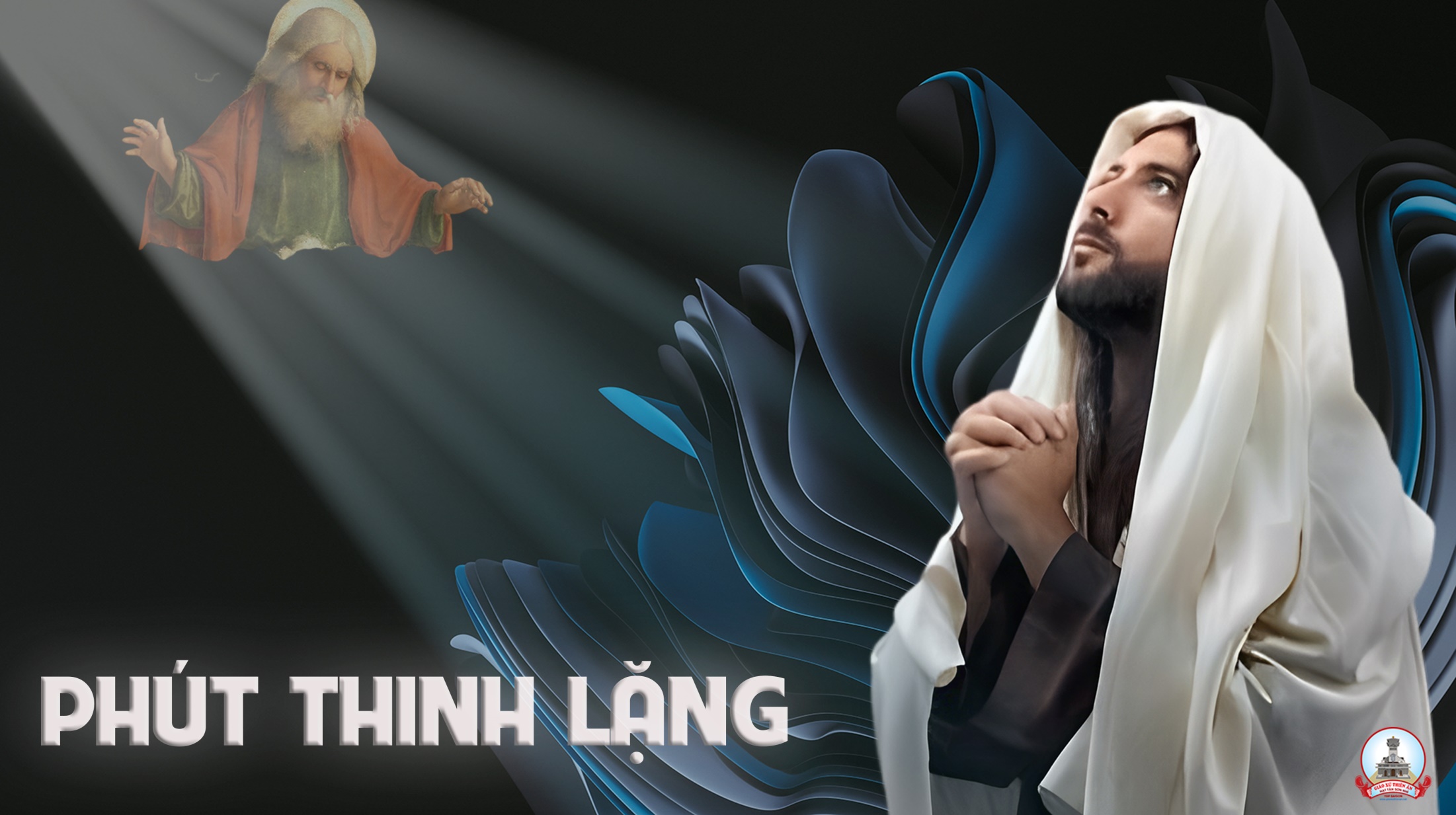 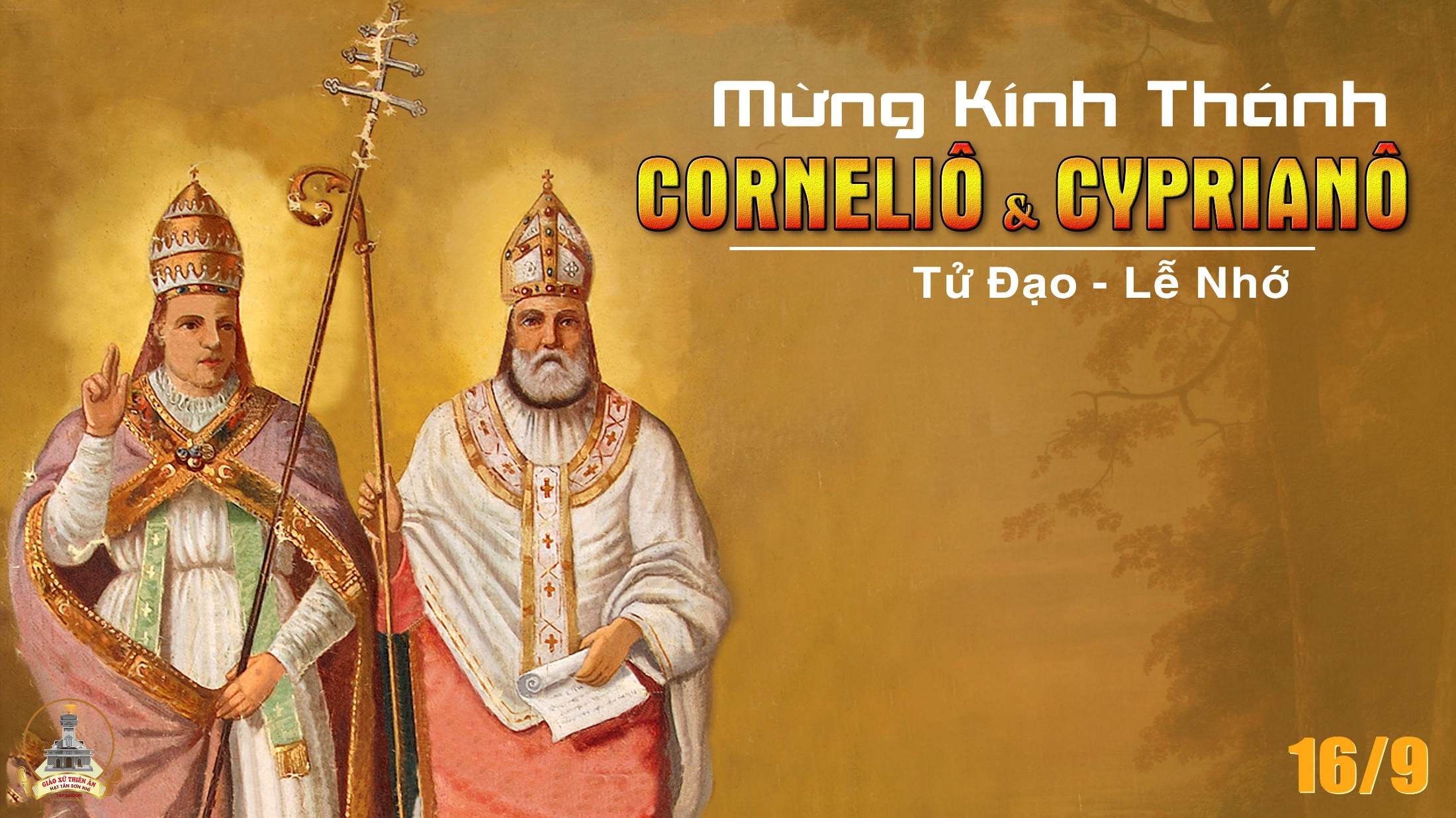 Ca Kết LễKinh Tạ LễLm. Nguyễn Duy
CA ĐOÀN THÁNH NỮ MONICA
GIÁO XỨ THIÊN ÂN
Đk: Tạ ơn Chúa chúng con ra về hoan ca trong cuộc đời nhân chứng. Tạ ơn Chúa chúng con nhịp bước đến khắp nơi để đem Tin Mừng.
Tk1: Ra đi đến với người gần xa, khơi lên những tiếng lòng ngợi ca.
Đk: Tạ ơn Chúa chúng con ra về hoan ca trong cuộc đời nhân chứng. Tạ ơn Chúa chúng con nhịp bước đến khắp nơi để đem Tin Mừng.
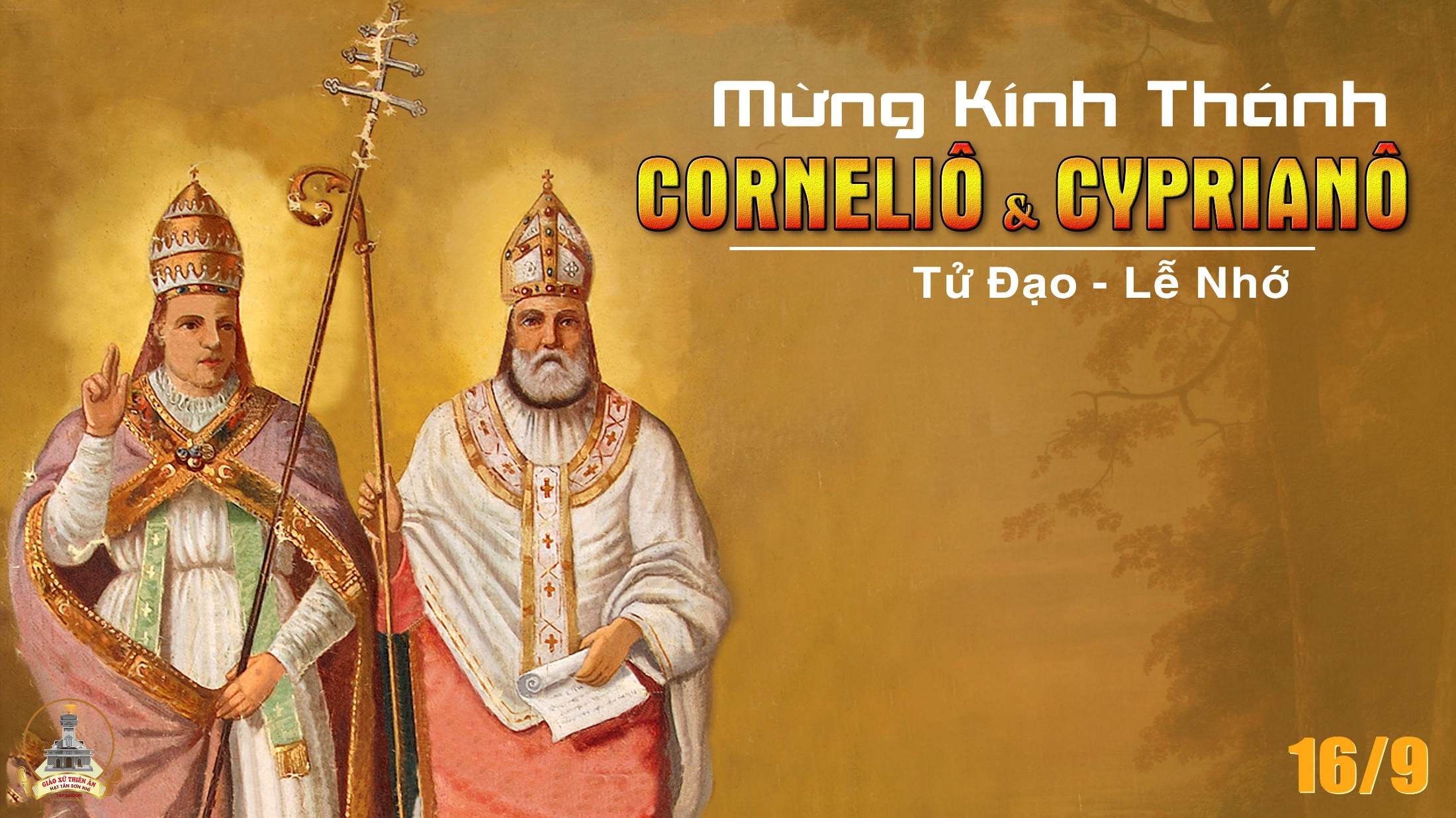